Sinful Woman -vs-Self-Righteous Pharisee
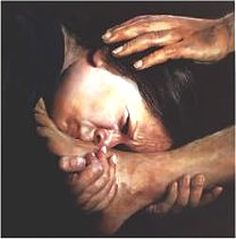 Luke 7:36-50
Luke 7:36-50
36 Then one of the Pharisees asked Him to eat with him. And He went to the Pharisee’s house, and sat down to eat. 37 And behold, a woman in the city who was a sinner, when she knew that Jesus sat at the table in the Pharisee’s house, brought an alabaster flask of fragrant oil, 38 and stood at His feet behind Him weeping; and she began to wash His feet with her tears, and wiped them with the hair of her head; and she kissed His feet and anointed them with the fragrant oil. 39 Now when the Pharisee who had invited Him saw this, he spoke to himself, saying, “This Man, if He were a prophet, would know who and what manner of woman this is who is touching Him, for she is a sinner.” 40 And Jesus answered and said to him, “Simon, I have something to say to you.” So he said, Teacher, say it.”
41 “There was a certain creditor who had two debtors. One owed five hundred denarii, and the other fifty. 42 And when they had nothing with which to repay, he freely forgave them both. Tell Me, therefore, which of them will love him more?” 43 Simon answered and said, “I suppose the one whom he forgave more.” And He said to him, “You have rightly judged.” 44 Then He turned to the woman and said to Simon, “Do you see this woman? I entered your house; you gave Me no water for My feet, but she has washed My feet with her tears and wiped them with the hair of her head. 45 You gave Me no kiss, but this woman has not ceased to kiss My feet since the time I came in. 46 You did not anoint My head with oil, but this woman has anointed My feet with fragrant oil. 47 Therefore I say to you, her sins, which are many, are forgiven, for she loved much. But to whom little is forgiven, the same loves little.” 48 Then He said to her, “Your sins are forgiven.” 49 And those who sat at the table with Him began to say to themselves, “Who is this who even forgives sins?” 50 Then He said to the woman, “Your faith has saved you. Go in peace.”
Fact: Both Were Sinners
Woman & Simon both guilty of sin (Rom. 3:23)
Her sins were well known (1 Tim. 5:24)
Simon the Pharisee appeared righteous, but was actually a self-righteous sinner (Luke 18:9-12)
Whether guilty of one violation of the law or many violations, they had same condemnation
James 2:10  If stumble in one point, guilty of all
Matt. 5:19-20  No “big/little” distinction with God
No difference in their condition as sinners
Difference Between the Two
Sinful Woman
Sinful Pharisee
She recognized her sins
Understood guilt of sin & its magnitude
She knew the wages of her sin
Humbled herself to wash Jesus’ feet
Sought a Savior
Humility in her recognizing sins led her to humble self before others as well
No recognition of his sins
No understanding of guilt, but self-righteous
Thought he deserved God’s acceptance
Showed no courtesy in his pride
Sought no Savior
Self-righteousness in failing to accept sins led him to arrogant rejection of others
Lessons for Us
We must first recognize our sins (Rom. 3:23)
We must understood magnitude of our guilt in sin
Gen. 42:21  Saw the anguish of Joseph & had no pity
Ezra 9:5-6  Too ashamed & humiliated to lift up my face
Psa. 40:12  David had proper view of his own sins
We must realize the result of our sin is death
Prov. 11:19  Way of evil leads sinner to his own death
Rom. 6:23  Death is the deserved wage of our sin
We must humbled ourselves before Lord (Jas. 4:10)
We must look to Jesus as our Savior (Acts 4:12)
We must then humble ourselves before others
Eph. 4:1-3  Lowly mind leads to service causing unity
Phil. 2:3-8  Have mind of Christ as obedient servants